T.C. ANKARA ÜNİVERSİTESİ  AYAŞ MESLEK YÜKSEK OKULU
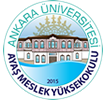 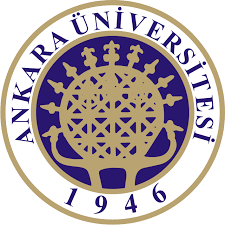 1
Sosyal Güvenlik Sistemlerinde Yaşanan Dönüşüm
1.Sosyal Güvenlik İhtiyacının Sorgulanması
Sosyal güvenlik sistemlerindeki dönüşümden bahsetmeden önce sosyal güvenlik sistemlerine duyulan ihtiyacın sorgulanması yerinde olacaktır. 

Sosyal güvenlik ihtiyacının sorgulanması, özellikle sosyal güvenlik sistemlerinin ekonomik ve sosyal değişkenler üzerindeki olumsuz etkilerinden hareketle, 

1980’li yılların başında gündeme getirilmeye başlanmıştır.
1.Sosyal Güvenlik İhtiyacının Sorgulanması
Özellikle 1980’li yıllarda birçok ülkede hükümetler sosyal güvenlik sistemlerinin geleceği açısından bir yol ayrımı içerisine girmeye başlamıştır. 


Bu noktada iki durum söz konusu olmuştur:
2.Genel Olarak Refah Devletinden Neo-liberal Devlet Anlayışına Geçişte Sosyal Güvenlik Sistemlerinin Dönüşümü
1970’li yılların sonunda kapitalist sistemin içerisine girdiği krizden çıkış sürecinde ortaya çıkan politikalar kapsamında, 

refah devletinin değişen ekonomik ve sosyal koşullara uygun yeniden yapılanma çabalarına girdiğini bilmekteyiz.
2.Genel Olarak Refah Devletinden Neo-liberal Devlet Anlayışına Geçişte Sosyal Güvenlik Sistemlerinin Dönüşümü
1980’li yılların başından itibaren sosyal güvenlik gereksiniminin karşılanmasında, 

kamu ve piyasanın rolünün yeniden tanımlandığı görülmekte; 

bu yeni tanımlamada kamunun azalan rolüne karşı piyasanın rolünün genişlediğine tanık olunmaktadır.
2.Genel Olarak Refah Devletinden Neo-liberal Devlet Anlayışına Geçişte Sosyal Güvenlik Sistemlerinin Dönüşümü
Bununla birlikte, daha önce “hak” temelinde piyasa mekanizmasından ayrı bir mekanizmayla sunulan hizmetlerin 

metalaştırılması kapitalist devlet anlayışının ayrılmaz bir unsuru olmuştur.
2.Genel Olarak Refah Devletinden Neo-liberal Devlet Anlayışına Geçişte Sosyal Güvenlik Sistemlerinin Dönüşümü
Uluslararası rekabet baskısı, 

ülkeleri işgücü maliyetlerini düşürmeye zorlarken, gelişmekte olan ülkelerin arasındaki işgücü maliyetini düşürme yarışı ‘dibe doğru yarış’, 

gelişmekte olan ülke insanlarının sosyal güvenliklerini ciddi ölçülerde zedelemiş, 

nüfusun önemli bir bölümü bütünüyle sosyal güvenlikten yoksun kalmıştır.
2.Genel Olarak Refah Devletinden Neo-liberal Devlet Anlayışına Geçişte Sosyal Güvenlik Sistemlerinin Dönüşümü
Küreselleşmenin neo-liberal özü piyasa güçlerinin sağlamlaştırılması olarak ifade edilmektedir. 


Tamamen kuralsızlaştırılan serbest piyasa ekonomisinin kaynak dağılımında etkinliği oluşturarak, ekonomik refah artıracağı iddia edilmektedir.
2.Genel Olarak Refah Devletinden Neo-liberal Devlet Anlayışına Geçişte Sosyal Güvenlik Sistemlerinin Dönüşümü
Yine, 1980’li yıllarda başlayan deregülasyon ve özelleştirme politikalarıyla sosyal devletin, dolayısıyla sosyal politikaların tüm boyutlarıyla piyasaya terk edilmeye başlandığı görülmektedir. 

“Devletin ekonomik alanda karar ve uygulama yetkilerinin kaldırılması “deregülasyon” olarak tanımlanırken, 

sahip olduğu malları ve işletme yetkilerini özel sektöre devretmesi “özelleştirme” olarak adlandırılmaktadır”.
2.Genel Olarak Refah Devletinden Neo-liberal Devlet Anlayışına Geçişte Sosyal Güvenlik Sistemlerinin Dönüşümü
Sosyal güvenlik alanında var olan sorunlar herkes tarafından kabul edilmekle birlikte, çözüm konusunda farklı yaklaşımlar söz konusudur. 

Çözüm olarak ileri sürülen uygulamalar genel olarak iki şekilde değerlendirilmektedir.
2.Genel Olarak Refah Devletinden Neo-liberal Devlet Anlayışına Geçişte Sosyal Güvenlik Sistemlerinin Dönüşümü
İlki mevcut sosyal güvenlik modeline bağlı kalınarak sadece parametrik düzeyde, 

yani gelirleri artırıp giderleri kısma biçiminde gerçekleştirilmek istenen reform çalışmaları iken, 

ikincisi ise mevcut sistemin tamamen tasfiyesine dayalı paradigmatik bir dönüşümü ifade etmektedir.
2.Genel Olarak Refah Devletinden Neo-liberal Devlet Anlayışına Geçişte Sosyal Güvenlik Sistemlerinin Dönüşümü
Birinci yöntem daha çok gelişmiş kapitalist ülkelerde uygulama alanı bulurken, 

ikinci yöntem ise, daha ziyade gelişmekte olan ülkelerde gözlenmektedir.
2.Genel Olarak Refah Devletinden Neo-liberal Devlet Anlayışına Geçişte Sosyal Güvenlik Sistemlerinin Dönüşümü
Bu farklılığın yaşanmasında, gelişmiş ülkelerdeki sorunların krizlerden kaynaklanması, 


diğer taraftan gelişmekte olan ülkelerdeki sorunların ise,  

maddi yetersizliklerden özellikle de faiz harcamalarının yoğun olmasından kaynaklanmaktadır.